Муниципальное автономное учреждение дополнительного образования «Дворец творчества детей и молодёжи»отдел «Пластические искусства»
Арт-мастерская  педагога дополнительного образования
Татьяны Сергеевны
Крашенинниковой
Слово "decoupage" происходит от французского «вырезать». Соответственно, «техника декупажа» – это техника украшения, декорирования с помощью вырезанных бумажных мотивов. 


Оформление элементов интерьера в технике «декупаж» восходит к XVII веку. Именно тогда широко применялось наклеивание бумажных аппликаций на мебель, полы, стены, так, что покрытые лаком аппликации выглядели как рисунки.
Используя технику декупаж можно оформить практически всё, что подскажет Вам фантазия: цветочные горшки, вазы, тарелки, стаканы, разделочную доску. 
Можно добавить неповторимые штрихи в интерьер, оформив диванную подушку, скатерть, салфетки и тому подобное. Главное, что все изделия получаются красивые и необычные, созданные теплотой человеческих рук.
Цель:
Распространение педагогического опыта путем прямого комментирования показа приемов и методов работы, участникам арт-мастерской  на примере изготовления
  декоративной тарелки в технике «обратный декупаж»
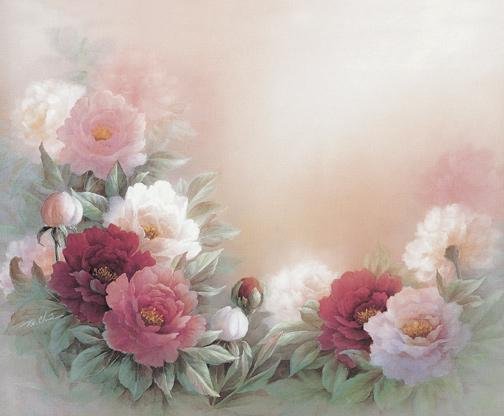 Немного  истории.
Предметы c использованием основных методов техники "декупаж" были найдены ещё в 12-м веке в Китае. Дальнейшее распространение техника получила в Италии, постепенно охватив всю Европу. Современное название этот вид рукоделия получил во Франции в 17-м - 18-м веках от слова decouper - "вырезать". 
Техника декупаж пользовалась большой популярностью среди многих знаменитостей, включая Марию Антуанетту, мадам де Помпадур, и Бо Бруммелл.
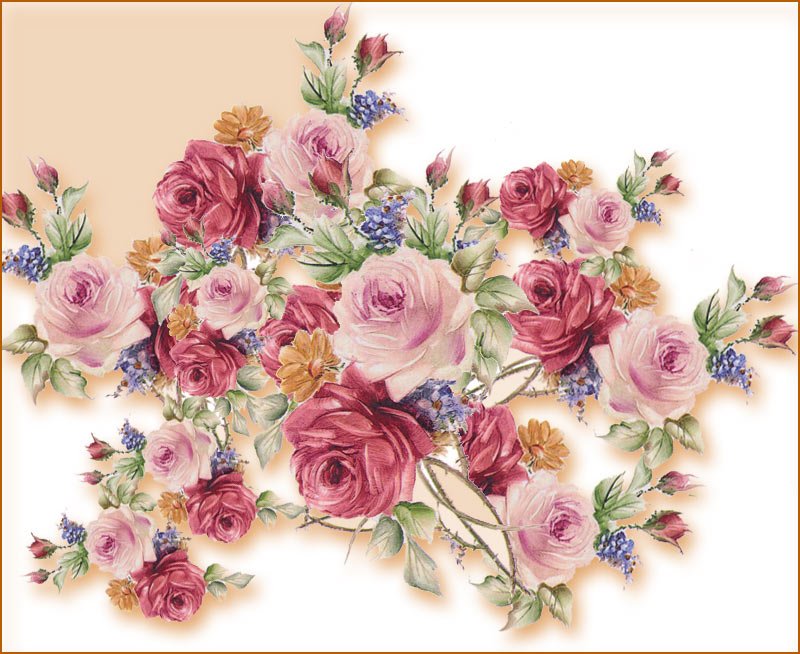 В семнадцатом веке последним писком моды была расписная восточная мебель, покрытая лаком. Однако позволить себе такую мебель мог далеко не каждый. И европейцы нашли выход. 
Европейские ремесленники сами стали делать лакированную мебель. 
Они приклеивали различные картинки и покрывали во много слоев лака. Это производило полное впечатление рисунка, нанесенного на предмет.
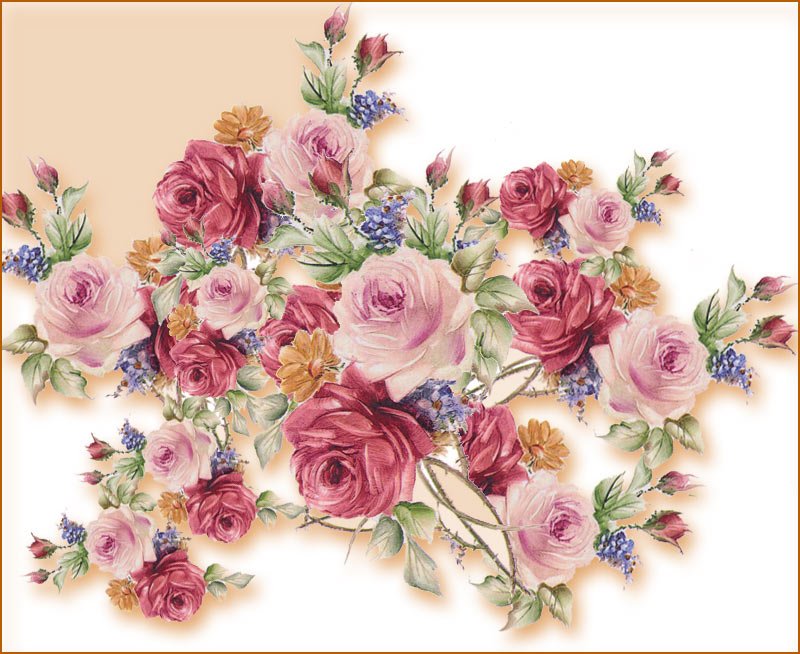 Разновидности    декупажа
С использованием синтетических материалов
Традиционный; 
из салфеток
Объемный декупаж
Из тканей и на тканях
«Тарелки»
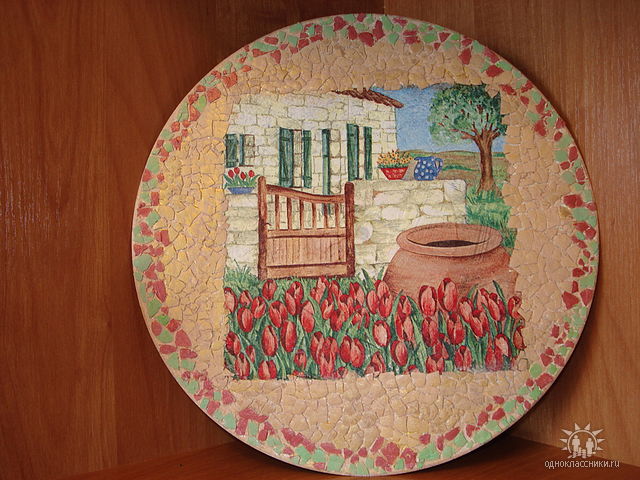 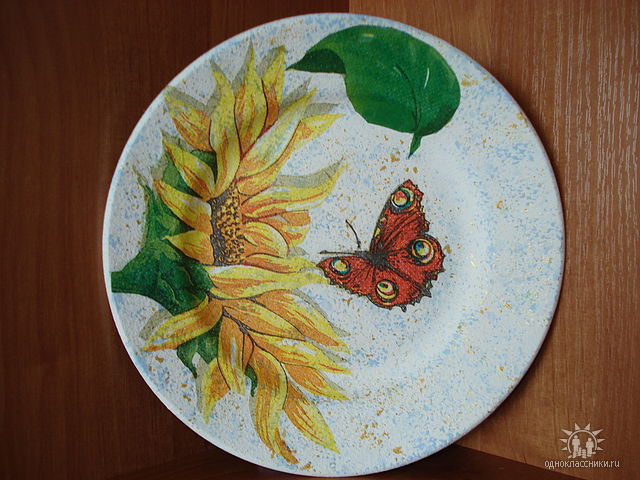 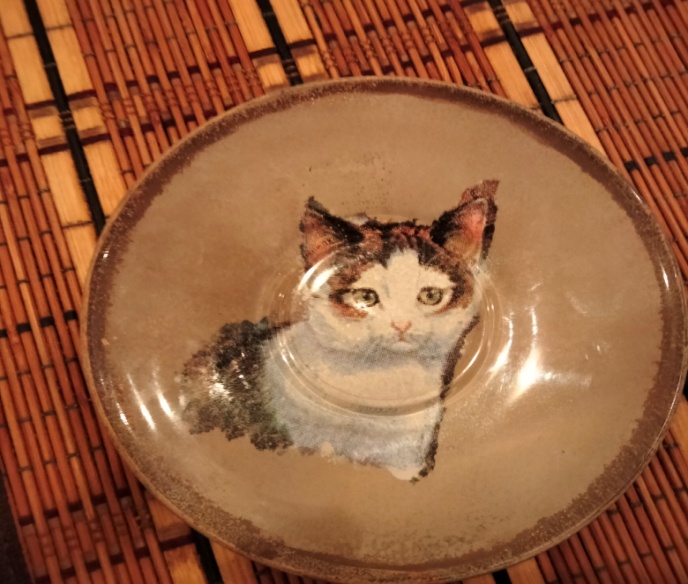 «Бутылки»
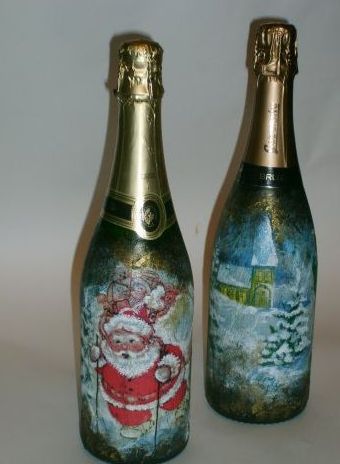 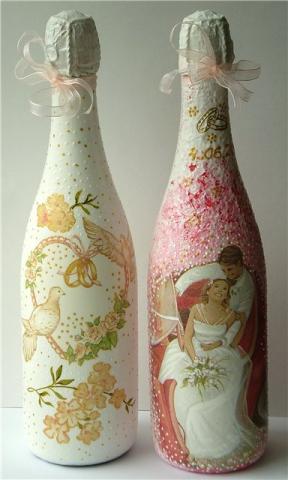 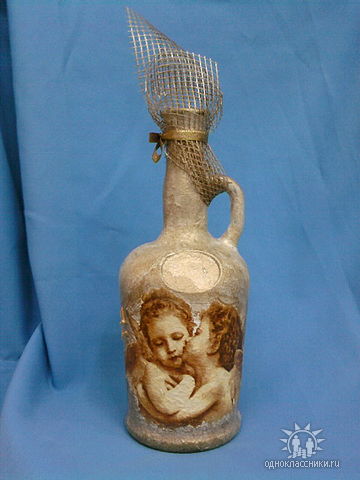 «Часы»
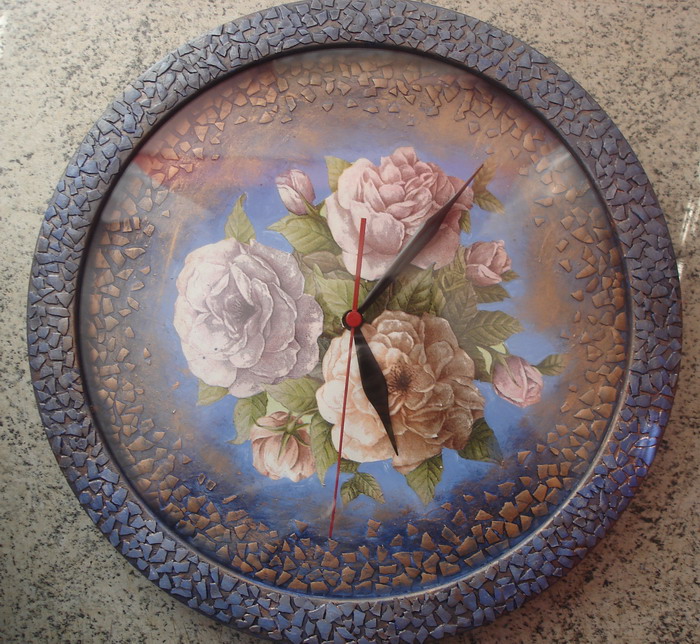 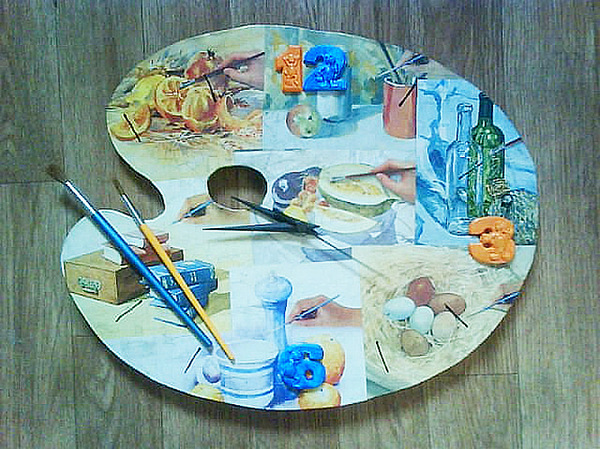 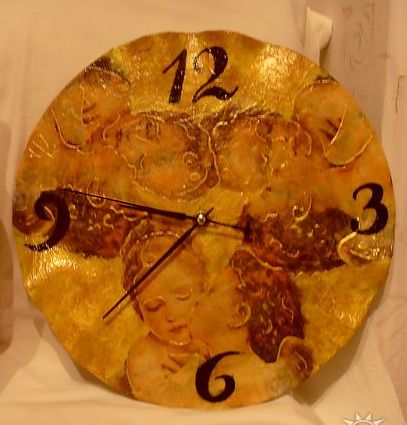 «Другие поверхности»
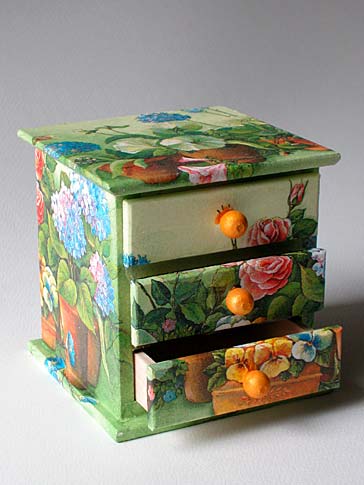 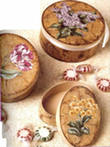 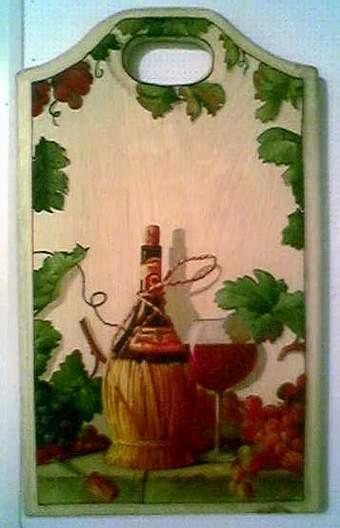 Материалы 
и 
инструменты
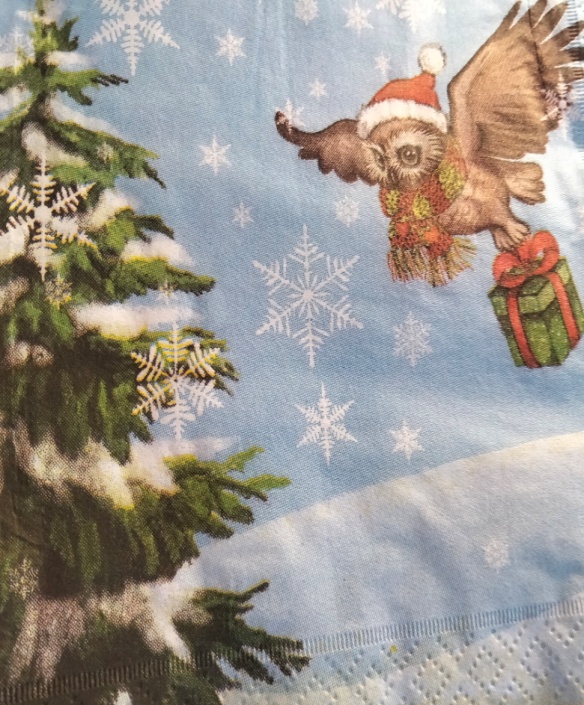 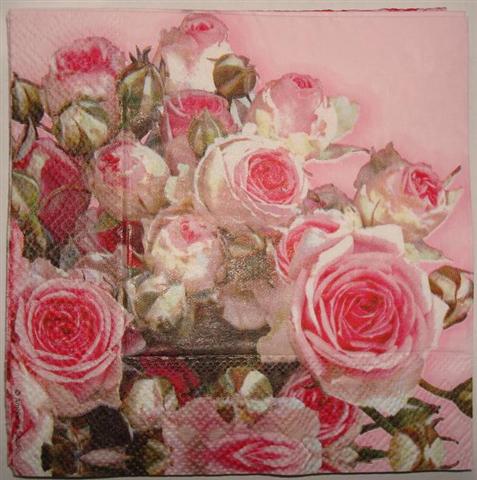 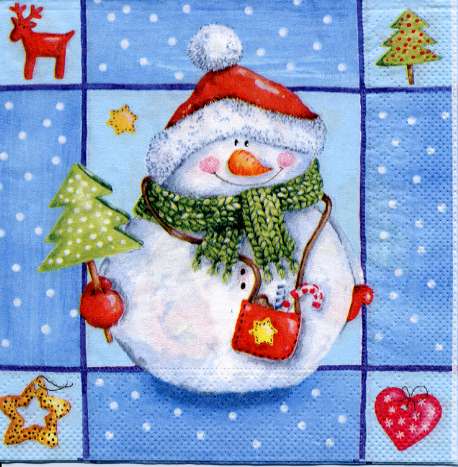 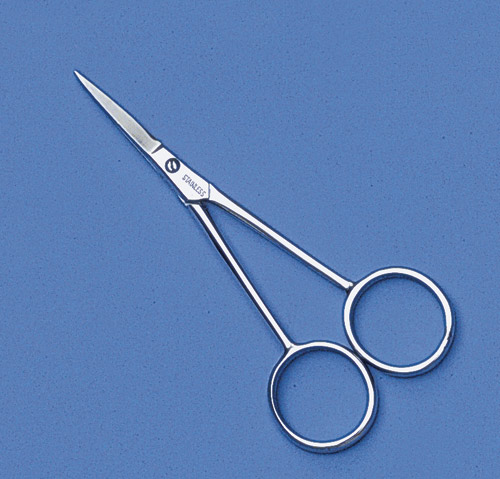 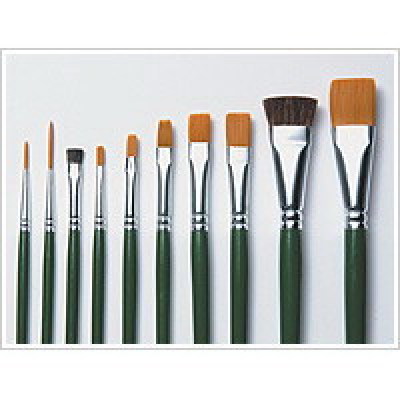 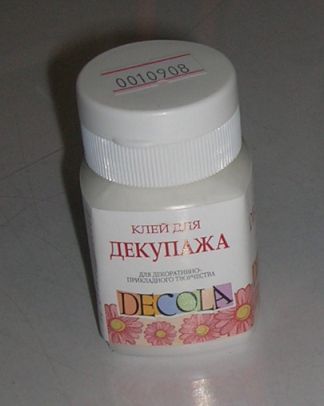 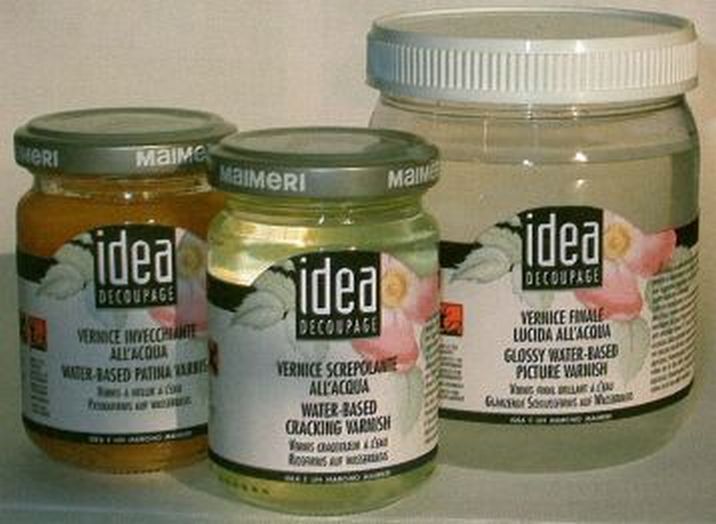 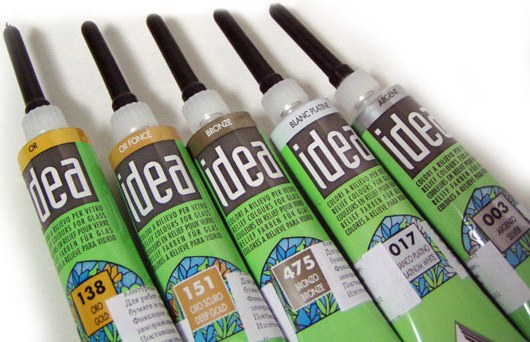 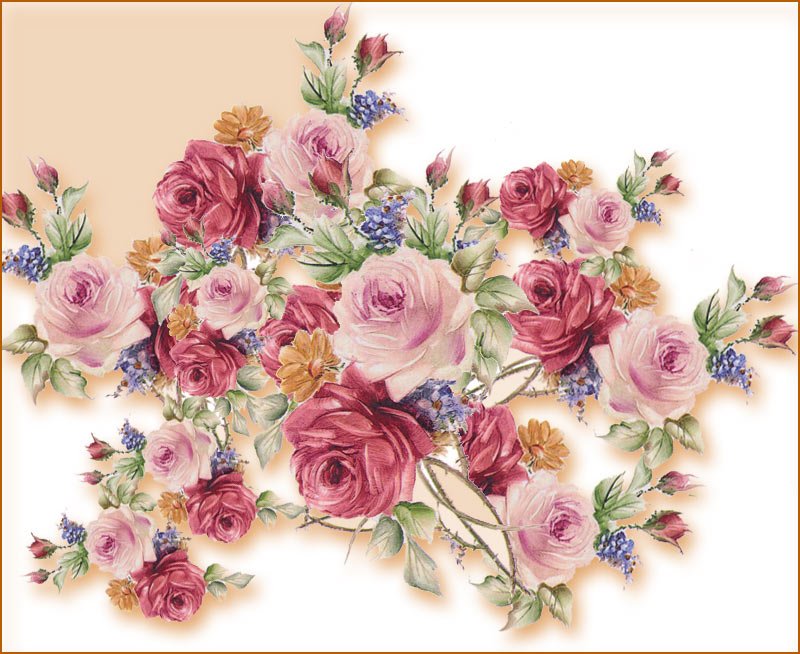 Объект декорирования- прозрачная, стеклянная тарелка
Салфетки для декупажа, декупажная карта или распечатка;
Ножницы;
Кисточки;
Клей для декупажа;
Лак для декупажа;
Вам могут пригодиться: 
Акриловые краски;
Лаки с разными свойствами;
Вспомогательные материалы для обработки поверхности;
Контуры по стеклу.
Материалы и инструменты
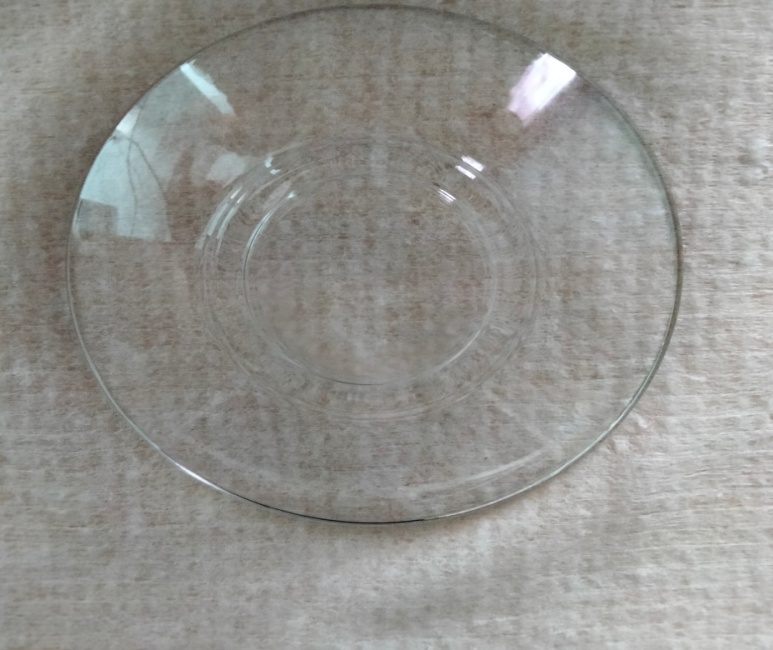 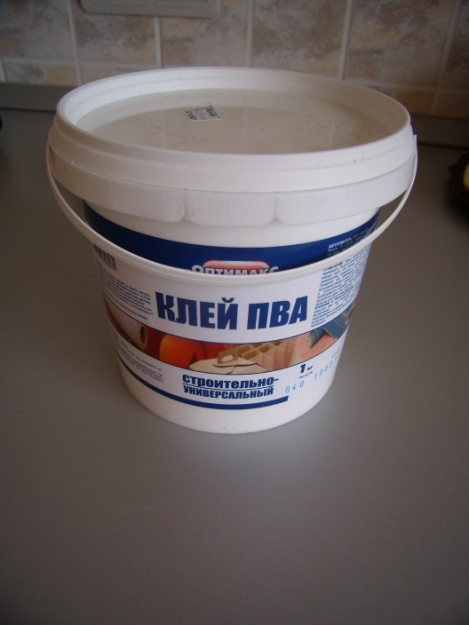 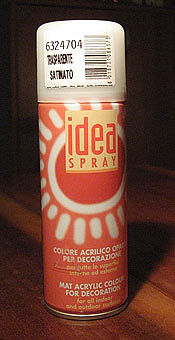 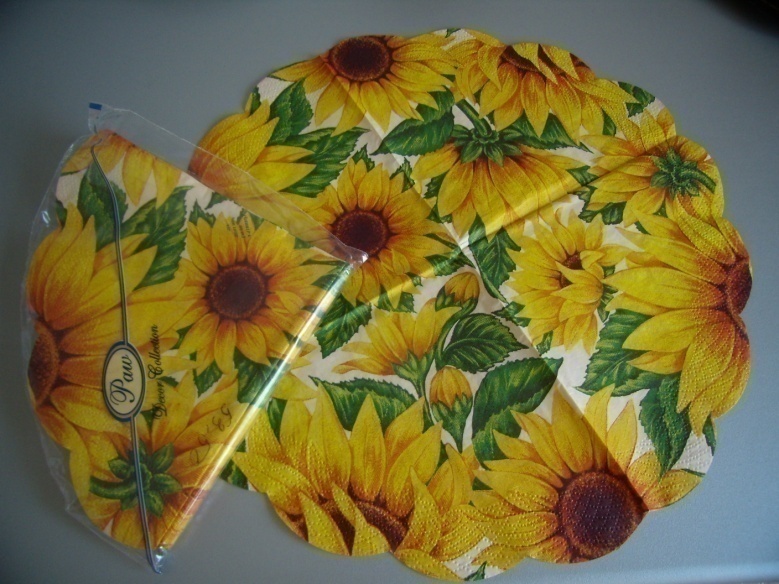 Техника безопасности : 
            Во время работы необходимо соблюдать правила безопасного труда:
                  При работе с красками, лаками  и клеем:
 Работать с красками, лаками и клеем следует только в хорошо проветриваемом помещении. Проветривать помещение до и после работы. 
 Не работать вблизи открытого огня.
 Будьте осторожны и аккуратны при использовании клея,  красок и лака. Работать на столе, покрытом целлофановой клеенкой.
 После работы убрать клей, краску и лак, убедившись в том, что их упаковка герметично закрыта.
 При попадании клея на руки тщательно вымыть их водой. При попадании краски и лака на кожу очистить руки при помощи ватного тампона, пропитанного растительным маслом, а затем тщательно вымыть водой с мылом.
Правила техники безопасности при работе с ножницами
1. Использовать ножницы следует строго по назначению.
2. При падении ножниц не надо пытаться их поймать, во       избежание  травмирования.
3. Используя ножницы, нужно держать их острыми концами от себя.
4. Не размахивать руками, если там находятся ножницы.
5. Ножницы кладите кольцами к себе.
6. Не оставляйте ножницы раскрытыми.
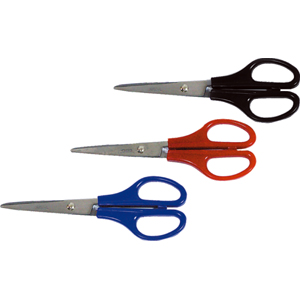 ТЕХНИКА ВЫПОЛНЕНИЯ ДЕКУПАЖА
Вырезаем(отрываем)понравившейся мотив салфетки; 
с салфетки снимает верхний слой; 
помещаем салфетку на обратную поверхность; 
обильно намазываем клеем; 
если рисунок простоват, дорабатываем его;
после высыхания клея закрепляем результат при помощи лака.
Технология изготовления
Обезжириваем тарелку, протерев её спиртом или ацетоном.
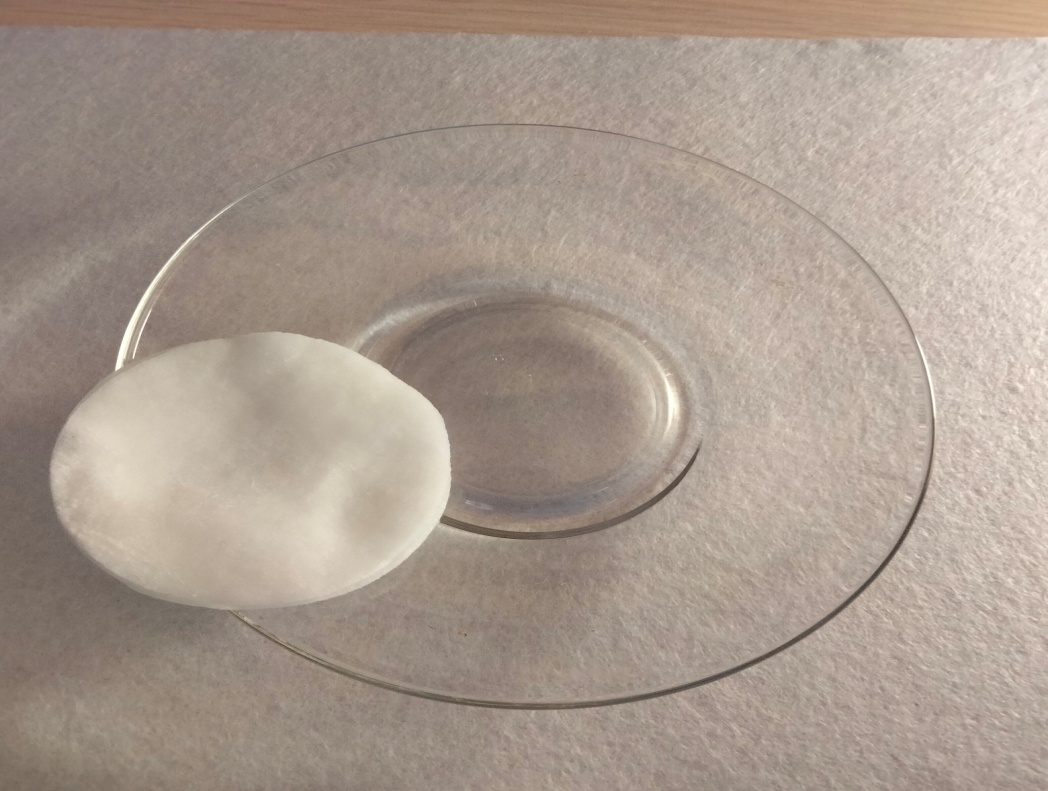 Технология изготовления
Вырезаем(отрываем) мотив салфетки, отделяем верхний слой.
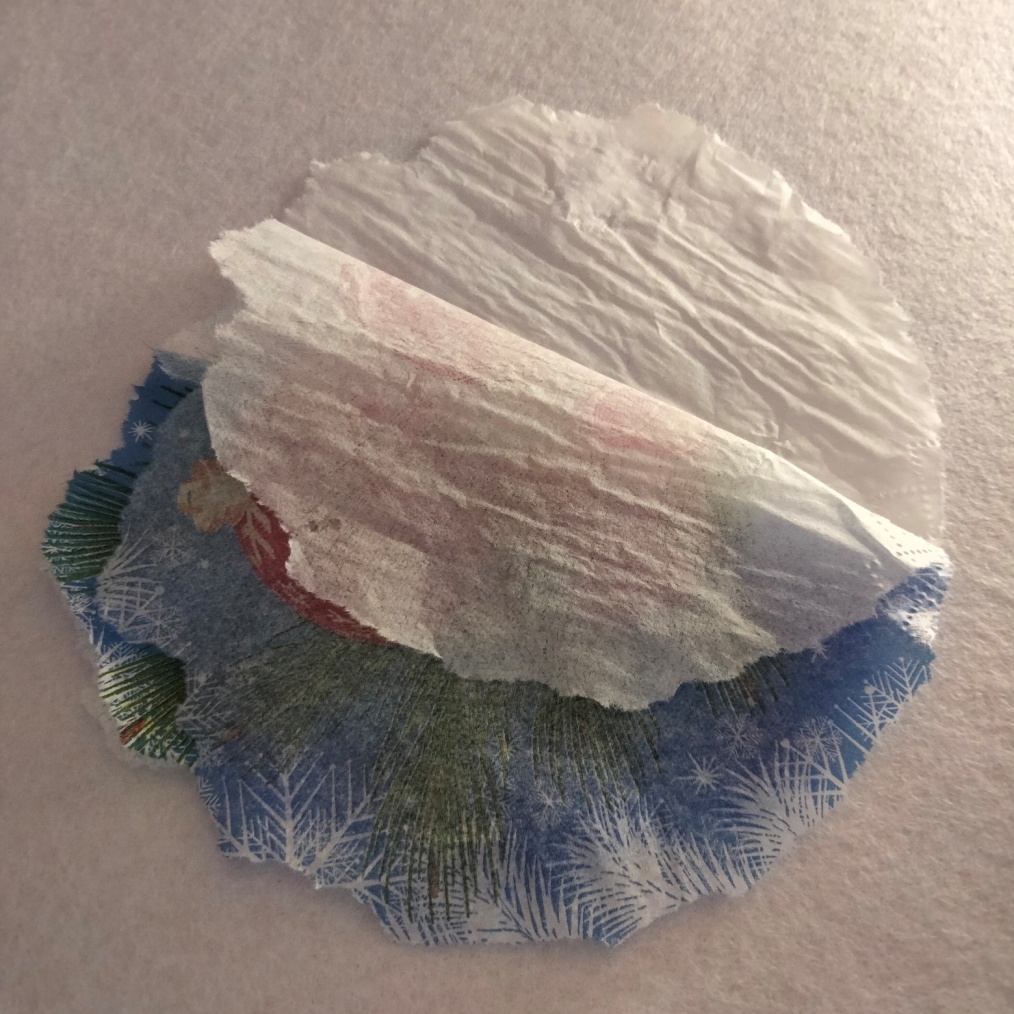 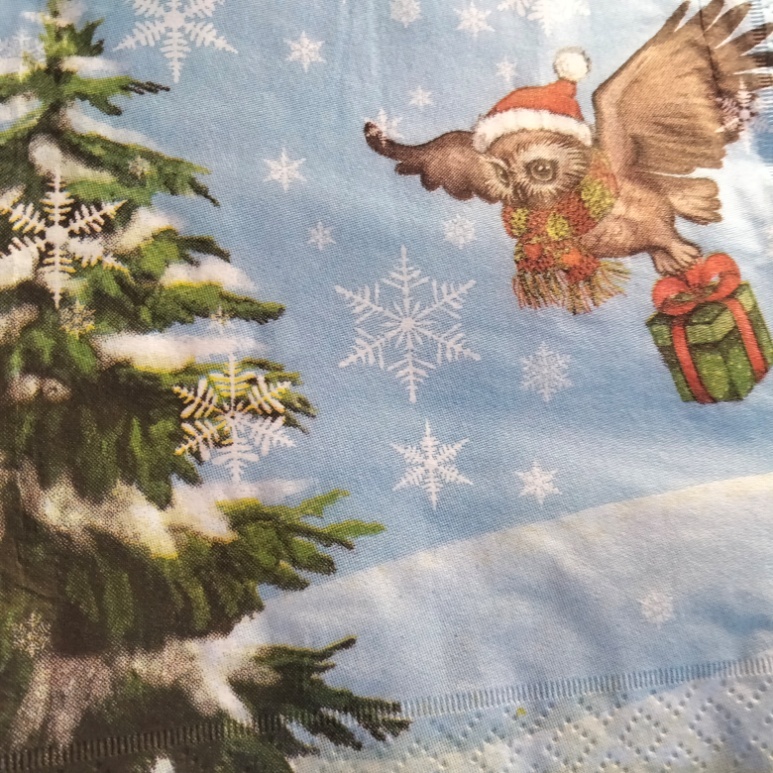 Технология обратного декупажа
Прикладываем мотив салфетки на обратную сторону тарелки и приклеиваем , разглаживая кисточкой от середины к центру.
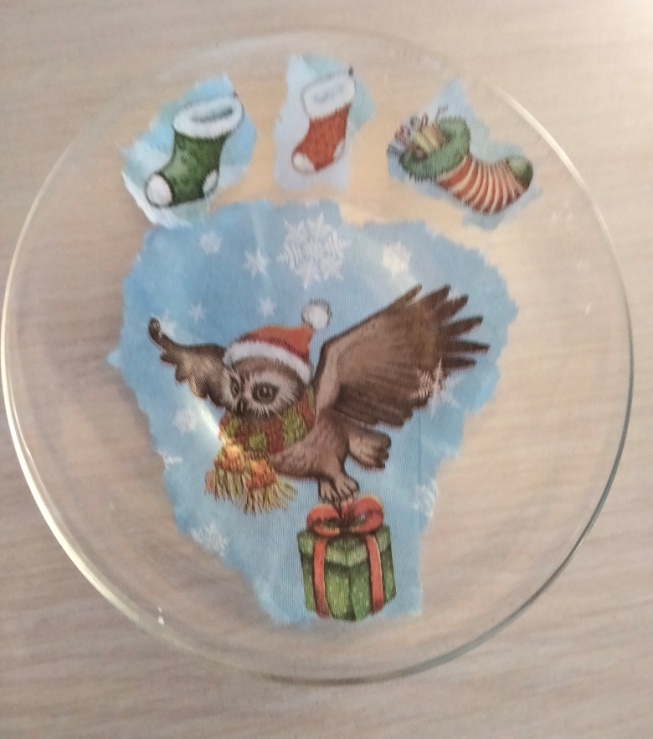 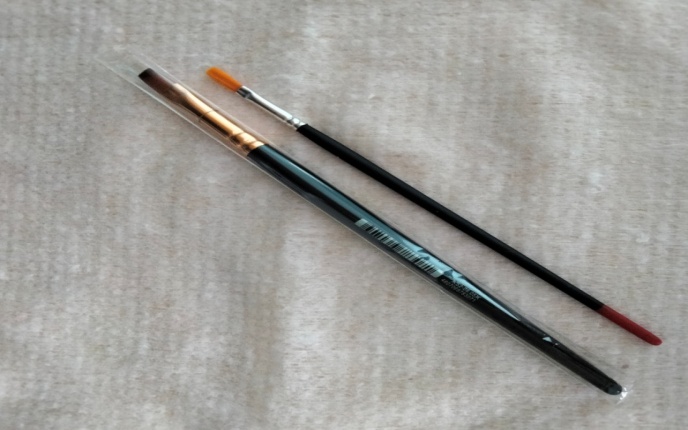 Технология изготовления
-Загрунтуем мотив  тарелки белой акриловой краской
 -Дополняем незагрутованные поверхности оттенками из основного рисунка.
-Загрунтовываем всю поверхность.
 Предварительная просушка на всех этапах!
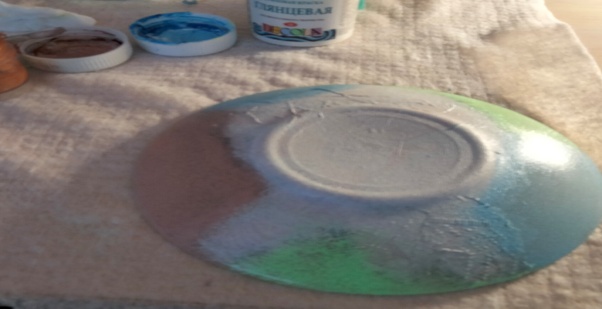 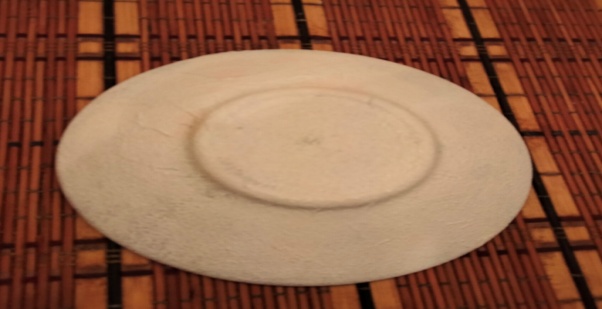 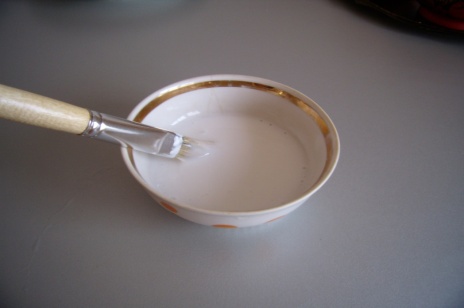 Технология изготовления
Декоративная тарелочка готова!
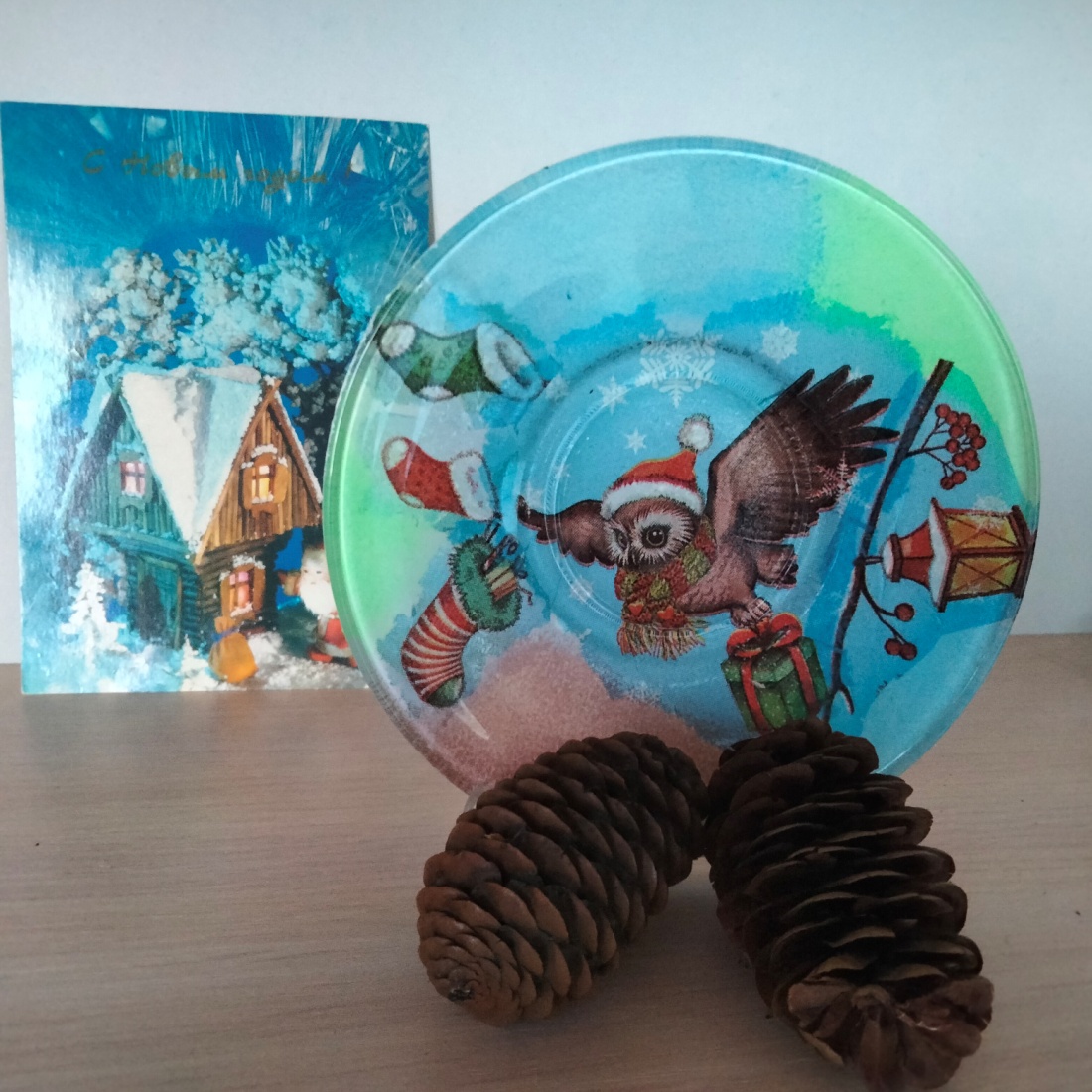 Спасибо за внимание!